Outline
Case study questions and rubric
Three types of interactions among states
Which do states care about: Relative gains or Absolute gains? Or both?
Structural realism (Waltz)
Structure as wedge between intentions and outcomes
Why relative gains matter
Prisoners’ Dilemma
Security Dilemma
Review of realism
Case Study #1: Causes of War
Goal: Engage in your own research – figure stuff out for yourself. Its fun!
Take notes by War // WRITE UP BY theory you are evaluating
Table now available online
Make argument that matches yourevidence, even if don’t like it!
<=1,000 words Look at each explanation & assess how much evidence from 6 wars you chose supports each theory/claim abouta cause
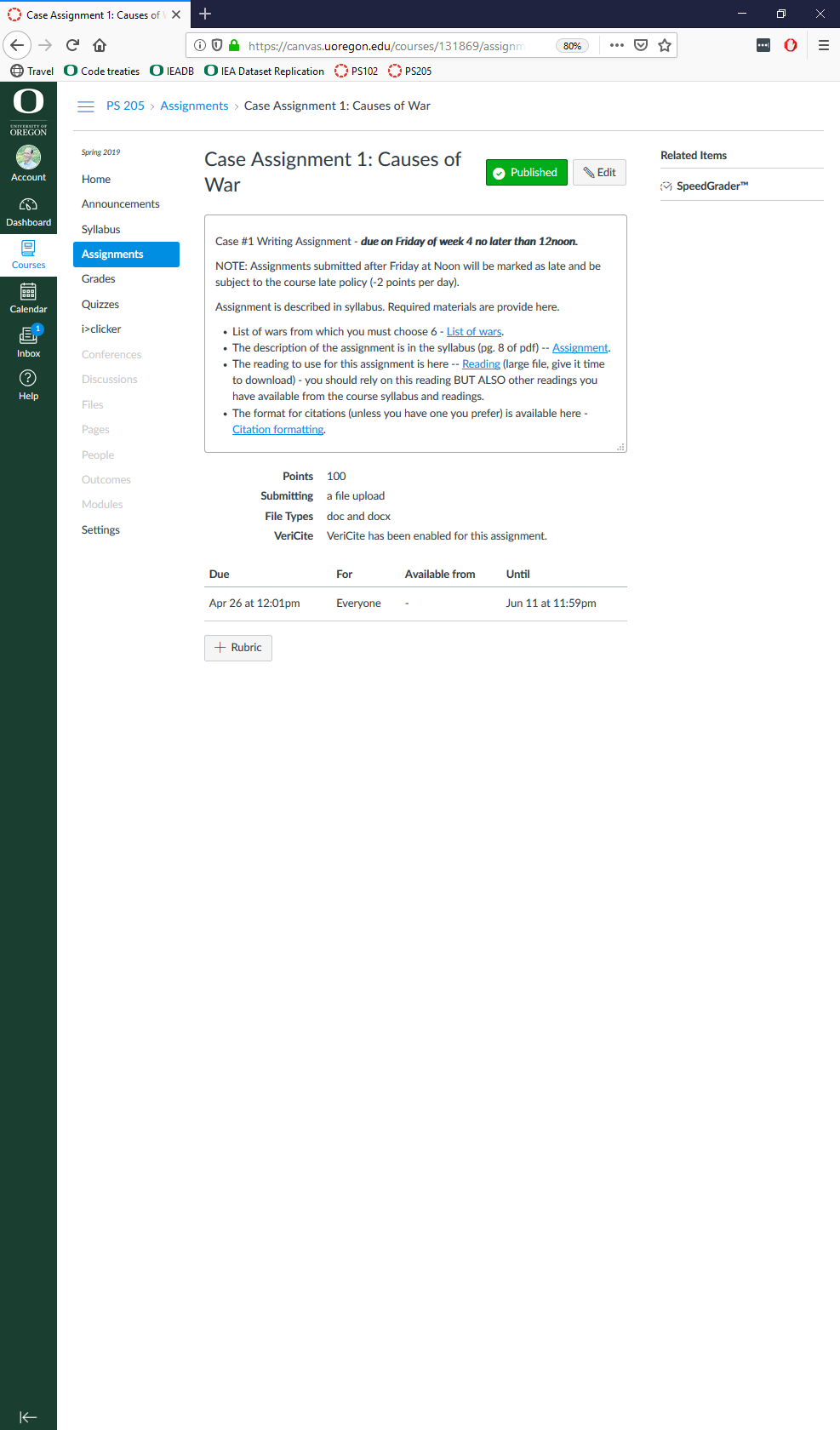 Three types of interactionsamong states
Harmony
Independent decision-making produces GOOD outcomes
Conflict
Independent decision-making produces BAD outcomes
Cooperation
Interdependent decision-making produces GOOD outcomes (in context where independent decision-making WOULD HAVE created bad outcomes)
Theory & International Institutions:Likelihood of Cooperation
Realism: Cooperation among states unlikely, just strategic interaction. Harmony or Coercion, not cooperation.  Unlikely because states concerned about relative gains and short-term interests. 
Institutionalism: TRUE Cooperation among states possible. More likely when states concerned about absolute gains, low concerns about security, and long-term benefits exceed short-term costs.
Disenfranchised theory: Cooperation among states unlikely to benefit disenfranchised individuals. Cooperation will tend to reinforce existing gendered/ethnic/religious power structures.
Theory & International Institutions:Conditions & Types of Cooperation
Realism: expect treaties when
"Codify" existing / expected future behavior; nukes on seabed, moon.
Hegemonic states force other states to cooperate: Warsaw Pact.
Coordination games, few distributional effects: airplane traffic; diplomatic immunity.
Institutionalism expect treaties when
Significant and reciprocal interdependence
Relative gains are LOW concern
Treaty designs can overcome obstacles to cooperation
Disenfranchised theory expect treaties when
Structure and “dialogue” reflects norms rather than interests
Material sources of power become less important 
Treaties will reinforce interests of powerful actors ACROSS states
Why relative gains matter
Which do states care about: Relative gains? Absolute gains? Both?
States care mainly about RELATIVE gains (Realist view), because can never let down your guard about security in an anarchic international world
Def’n: States compare future situation to “OTHER country’s” FUTURE situation 
Goal: States concerned with security
Means: States believe only military power influences outcomes & furthers interests
Military power is necessarily RELATIVE: not “how much?” but “more than others?”
States seek RELATIVE gains, i.e., improve their situation compared to OTHERS
States often care about ABSOLUTE gains (Institutionalist view), because sometimes security is not in question
Def’n: States compare future situation to “OWN country’s” PAST situation 
Goal: States have security “covered” and so focus on economic growth, etc.
Means: States believe some non-military sources of power can further interests
States seek ABSOLUTE gains, i.e., improve their situation compared to LAST YEAR
Structural realism
Structure forms wedge between intentions and outcomes – people do not get what they strive for
Structure composed of:
Ordering principle – anarchy
Relative capabilities – distribution of power
Structure dictates outcomes
Relative gains concerns dominate
Structure as a wedge between intentions and outcomes
What we expect (and don’t need to explain):
Intentions      Outcomes
Structure as a wedge between intentions and outcomes
What we expect (and don’t need to explain):
Intentions      Outcomes

What we don’t expect and must explain:
 
Intentions               Outcomes
Structure as a wedge between intentions and outcomes
What we expect (and don’t need to explain):
Intentions      Outcomes

What we don’t expect and must explain:
Structure
Intentions               Outcomes
Structural realism
What it explains:
Continuity / consistency of conflict across race, religion, time, culture, technology, etc.
DIFFERS from a claim that war stems from human nature
Prisoners’ Dilemma
Puzzle: Leaders of nations are not stupid so why do they engage in war and arms races even though they don't want to? Why does it make sense for nations to build arms and seek greater military power when they know that doing so will only increase the insecurity of other nations, causing them to build more arms, in the long run leading to the expenditure of money but no greater security? How can two nations that both want peace and security create conditions that make war occur, or at least very likely?
Explanation: Prisoners' Dilemma as metaphor for how “structure” creates incentives for countries to behave in ways that make them worse off than would be if cooperated.
How structures can prevent actors from getting their desired outcomes
How individuals pursuing clear incentives in pursuit of self-interest leads them to behave in ways that lead them NOT to best achieve those self-interests
Examples in international relations: 
Arms races, trade wars, pollution problems
United States’ perspective
Soviet Union’s perspective
Overall game
Iclicker pollWhich “cell” is the likely outcome?
A
B
C
D
“Solving” the PD game
We can find the stable equilibrium
But its unsatisfactory to both sides
But they can’t escape it
United States’ perspective
What should US do?
United States’ perspective
First, assume Soviets increase nukes. What should US do?
United States’ perspective
If Soviets increase nukes, US clearly prefers to increase nukes.
United States’ perspective
Now, assume Soviets reduce nukes. What should US do?
United States’ perspective
If Soviets reduce nukes, US still prefers to increase nukes.
United States’ perspective
So, no matter what Soviets do, US prefers to increase nukes!
Soviet Union’s perspective
What should Soviets do?
Soviet Union’s perspective
First, assume US increases nukes. What should Soviets do?
Soviet Union’s perspective
If US increase nukes, Soviets clearly prefer to increase nukes.
Soviet Union’s perspective
Now, assume US reduces nukes. What should Soviets  do?
Soviet Union’s perspective
If US reduces nukes, Soviets still prefers to increase nukes.
Soviet Union’s perspective
So, no matter what US does, Soviets prefer to increase nukes!
Overall game
BUT, since both US and Soviets increase nukes, they both endup insecure & poor,
Overall game
BUT, since both US and Soviets increase nukes, they both endup insecure & poor, even though they would prefer greater
security at lower cost!
Iclicker
When two states try to decide whether to engage in free trade or impose high tariffs, is it a Prisoners Dilemma or not?
Yes
No
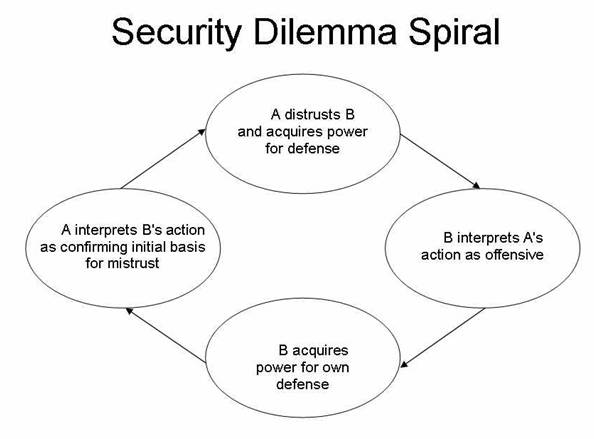 Causes ofSecurity Dilemma
Anarchy/self-help structure of int’l system
Lack of trust
Misperception and miscommunication
Ambiguity regarding offense/defense of military forces and actions
Aspects of PD & Security Dilemma
Relative gains concerns
Even if only absolute gains concerns, cooperation still difficult
Role of trust
Role of iteration
Role of external sanctions
Role of number of actors
Role of information
Role of diffuse reciprocity